HR-infonetwerk
9/09/2024
Agenda
Welkom
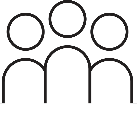 HR-agenda vooruitzicht
Aanbod TOM: Ondersteuning door dienst Diversiteitsbeleid
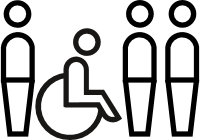 HR-agenda vooruitzicht
Webinars vrijwillige salarisoverstap
10-24 sep
HRBP-netwerkdag
23
sep
HR-infonetwerk
1 
okt
OO-netwerk (gewijzigde datum)
11 okt
HR-infonetwerk
22
okt
HR-agenda vooruitzicht – nog 2 tips
Dien je intentieverklaring voor je bedrijfsfiets (opnieuw) in | Vlaanderen.be

Ga na of je in aanmerking komt (concreet: personeelslid DVO, entiteit werkt met Vlimpers)
Dien je verklaring in tussen 1 september en 20 december 2024.

Schrijf je in voor de basismodule integriteit | Vlaanderen.be

Voor contactpersonen integriteit of HR-professionals die dit thema opnemen binnen hun entiteit (DVO)
Start op 15/10, 20 uur verspreid over 4 opleidingsdagen
Spelregels
De PPT-presentatie staat op de site van dit netwerk: https://www.vlaanderen.be/informatie-voor-hr-professionals/agenda/hr-infonetwerk/10-09-2024
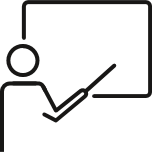 Je kan je vraag via de chat stellen
Blijft je beeld/klank haperen: ga even uit de vergadering en log terug in
De vergadering wordt opgenomen en de opname is deze namiddag beschikbaar op de website: https://www.vlaanderen.be/informatie-voor-hr-professionals/agenda/hr-infonetwerk/10-09-2024
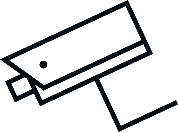 [Speaker Notes: Zichtbaar voor aanvang van vergadering]
Aanbod TOM:Ondersteuning door dienst DiversiteitsbeleidLeen De Bolle (Vlaams Diversiteitsambtenaar) en Gabriela Necula (expert handicap dienst Diversiteitsbeleid)
Aanbod TOM: ondersteuning door de dienst Diversiteitsbeleid
Aangepaste TOM-werking
Info en aanbod ondersteuning
Consultaties op maat
1. Aangepaste TOM- werking
Termijnen
Laatste dag voor beslissing of motivering voor verlenging termijn
Aanvraag ingediend
Laatste dag voor uitvoering of motivering voor verlenging
Totaal zonder verlengingen: 
90 dagen
30 dagen voor beslissing of motivering verlenging
60 dagen voor uitvoering of motivering voor verlenging
Dag 0
90
30
Totaal met alle verlengingen: 
150 dagen
30 dagen voor beslissing of motivering verlenging
60 dagen voor uitvoering of motivering voor verlenging
+ 30 dagen bij verlenging
+ 30 dagen bij verlenging
Dag 0
30
120
60
150
Aangepaste dienstverlening TOM: 1 januari 2025
Dialoog entiteit en PL 
Aanvraag redelijke aanpassingen via aanvraag-formulier
DDB stelt verplicht 
niet-bindend advies op
Entiteit beslist en stelt integratie-protocol (IP) op
Lijnmanager en PL ondertekenen en bezorgen IP aan DDB en DCPA
Entiteit voert redelijke 
aanpassingen uit
Overgangsperiode
Dialoog PL en entiteit
Aanvraag redelijke aanpassingen door PL bij entiteit
Entiteit beslist en voert redelijke aanpassingen uit in overleg met DDB
DDB bestelt en betaalt
Aanvragen ingediend tot en met 1 juni 2024
DDB maakt noodzakelijke IP’s op
Entiteit maakt noodzakelijke IP’s op onder begeleiding van DDB
Aanvragen ingediend na 1 juni 2024
Beslissing: 30 dagen
Voorafgaand aan invullen aanvraagformulier:
Ondersteuning HR door DDB: consultaties 
Gesprek PL en entiteit
Verzamelen nodige attesten en bewijsstukken
…
Invullen en indienen  aanvraagformulier via 
Vlimpers-contactformulier 
 start termijn van 30 dagen!
Laatste dag voor beslissing of motivering voor verlenging termijn
30 dagen voor beslissing of motivering verlenging
Dag 0
30
2. Info en aanbod ondersteuning
Toolbox TOM: algemeen
Algemene powerpoint ‘Waarom redelijke aanpassingen?’+ Regelgevend kader.  
Verduidelijking van begrippen 
Wettelijke kaders
Criteria om redelijkheid af te toetsen

Algemene powerpoint ‘Aan de slag met tewerkstellingsondersteunende maatregelen (TOM)
Dialoog met personeelslid en betrokkenen, tips
Opmaak verslag, integratieprotocol, addendum 
Uitvoering beslissing en opvolging
Toolbox TOM: specifiek
Regelgevend kader redelijke aanpassingen
De redelijkheid van TOM in de praktijk
Soorten redelijke aanpassingen 
Handleidingen:
opmaak IP (integratieprotocol/inclusieprotocol) en sjabloon
opmaak addendum bij IP en sjabloon
Werkwijzen voor redelijke aanpassingen (TOM) in overgangsperiode tot 1 januari 2025:
Aanvraag hardware ICT, aanvraag gespecialiseerde software, aankoop ergonomische bureaumaterialen, terugbetaling hoorapparaten, gespecialiseerde jobcoaching, aangepast vervoer met de trein, aangepast vervoer met de auto
Opleidingen gespecialiseerde gesprekstechnieken: wat komt aan bod?
Respectvolle en oplossingsgerichte gesprekken met personen met handicap en andere betrokkenen 
Bijzondere aandacht voor diverse vormen van handicap
Handvaten om in te spelen op emoties en weerstand
Bemiddelende rol spelen om tot duurzame oplossingen te komen
Direct toepasbare kennis en vaardigheden
Bespreking van cases die aangeleverd werden door de dienst Diversiteitsbeleid.
Opleidingen gespecialiseerde gesprekstechnieken: aanpak
1 algemene sessie (1,5 uur)
Digitaal (wordt opgenomen en nadien ter beschikking gesteld)
Met voorbeelden van DDB

1 verdiepende sessie (1,5 uur)
digitaal of fysiek
toepassing van geleerde gesprekstechnieken uit de algemene sessie. 
Mogelijkheid om eigen cases in te sturen 

Het is sterk aanbevolen om de 2 sessies te volgen. 
Schrijf in via deze link.
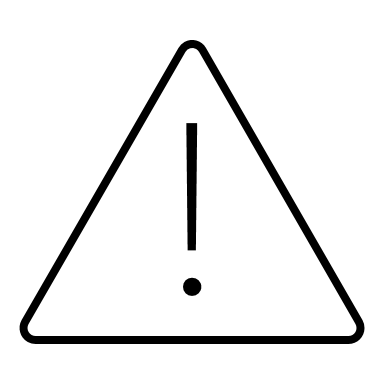 Data opleidingen gesprekstechnieken
Maandag 7 oktober 2024 (algemeen)
Online via MS Teams van 13:00 tot 14:30 uur
Donderdag 24 oktober 2024 (verdiepend)
Hendrik Consciencegebouw 1C20 van 13:30 tot 15:00 uur 
Vrijdag 25 oktober 2024 (verdiepend)
Herman Teirlinckgebouw 1.53 van 13:30 tot 15:00 uur 
Dinsdag 12 november 2024 (verdiepend)
Online via MS Teams van 13:00 tot 14:30 uur 
Donderdag 14 november 2024 (verdiepend)
Online via MS Teams van 13:00 tot 14:30 uur 
Donderdag 21 november 2024 (verdiepend) 
Online via MS Teams van 13:00 tot 14:30 uur
3. Consultaties op maat
Consultaties op maat
Entiteit neemt de beslissing over de toekenning van de redelijke aanpassingen. De dienst Diversiteitsbeleid ondersteunt daarbij. 
Heb je een vraag over een TOM-aanvraag door een personeelslid met handicap (algemeen of specifiek)? De expert handicap ondersteunt jou als HR-professional: 
Inhoudelijk: vragen over erkenningen, het verkennen van de aanvraag  en het zicht krijgen op de noden van het personeelslid, het bespreken van mogelijke aanpassingen en combinaties ervan. 
Communicatief: De manier waarop je het gesprek hierover kan aangaan met het personeelslid en andere betrokkenen zoals de leidinggevende.   
Flow nieuwe werking: wat zijn de volgende stappen.
Consultaties op maat
Online gesprekken (uitzonderlijk fysiek)
Tool is actief vanaf 1 oktober 2024
Tot 1 oktober: afspraak maken via e-mail: onbeperktaandeslag@vlaanderen.be
Inboeken van 1 slot = 1 gesprek = 30’ gesprek. Meer vragen? Boek meerdere tijdsloten in. 
Na keuze van tijdsslot: bevestigingsmail met de naam van de expert handicap die je te woord zal staan.
Vragen over de TOM-werking?onbeperktaandeslag@vlaanderen.be